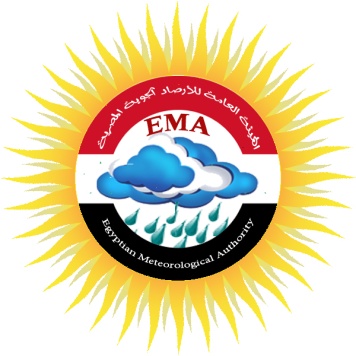 Egyptian Meteorological Authority
Air Quality Modeling System in the Egyptian Meteorological Authority
Dr. Zeinab Salah
Manager of Air Pollution Research Department
About the Egyptian Meteorological Authority (EMA)
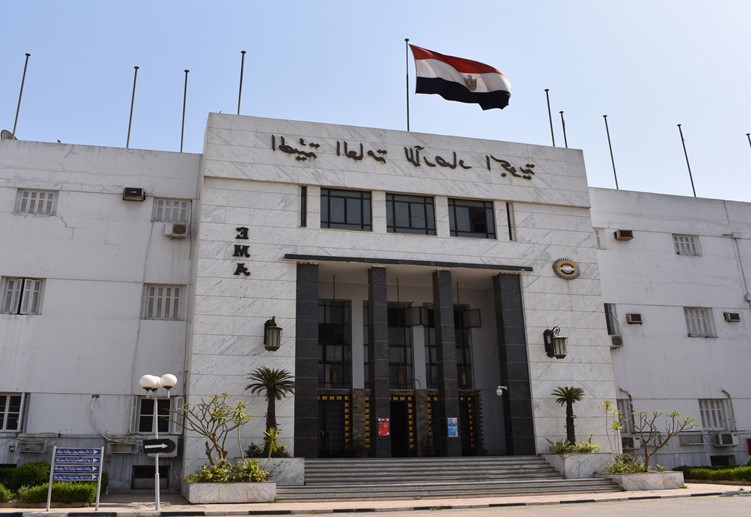 The activity of weather observation began in Egypt in 1829.
Egypt is a member of the World Meteorological Organization (WMO) since 1950.
The Egyptian Meteorological Authority was established in 1971 to be the authority responsible for providing all meteorological services in Egypt.
EMA has a large network of meteorological stations through Egypt for monitoring the meteorological elements, solar radiation, total ozone, and evaporation, in addition to monitoring the background of air pollutants (CO, O3, NOx, SO2, PM10, PM2.5, PM1) and GHG (CO2).
EMA issues weather, marine, and air quality reports, besides the participation in the scientific research on the meteorology and climate change.
EMA has a good operational infrastructure of the numerical weather prediction system.
Meteorological Stations Network in EMA
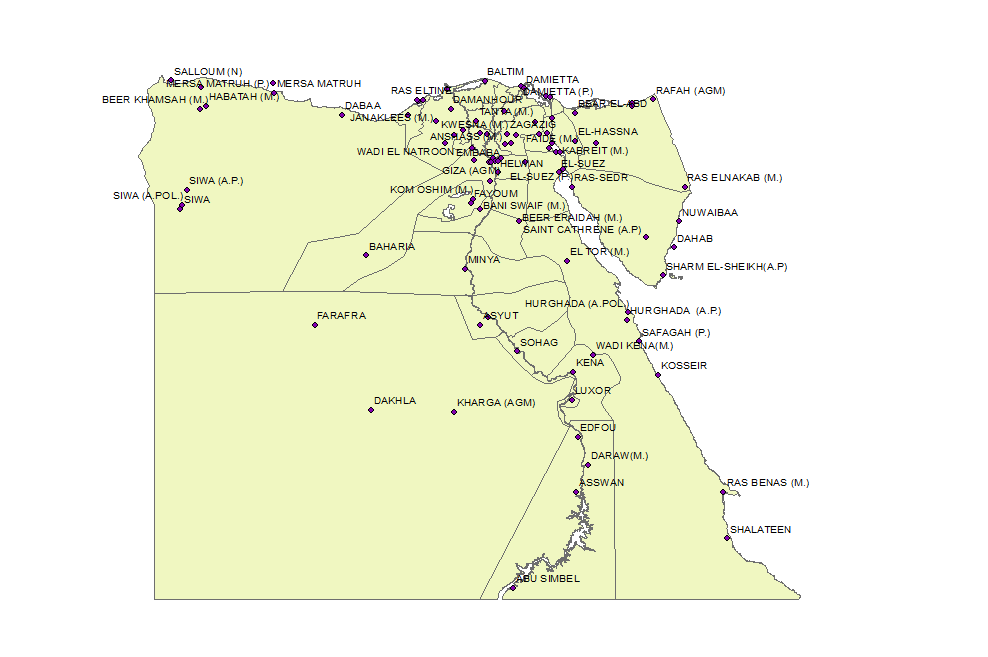 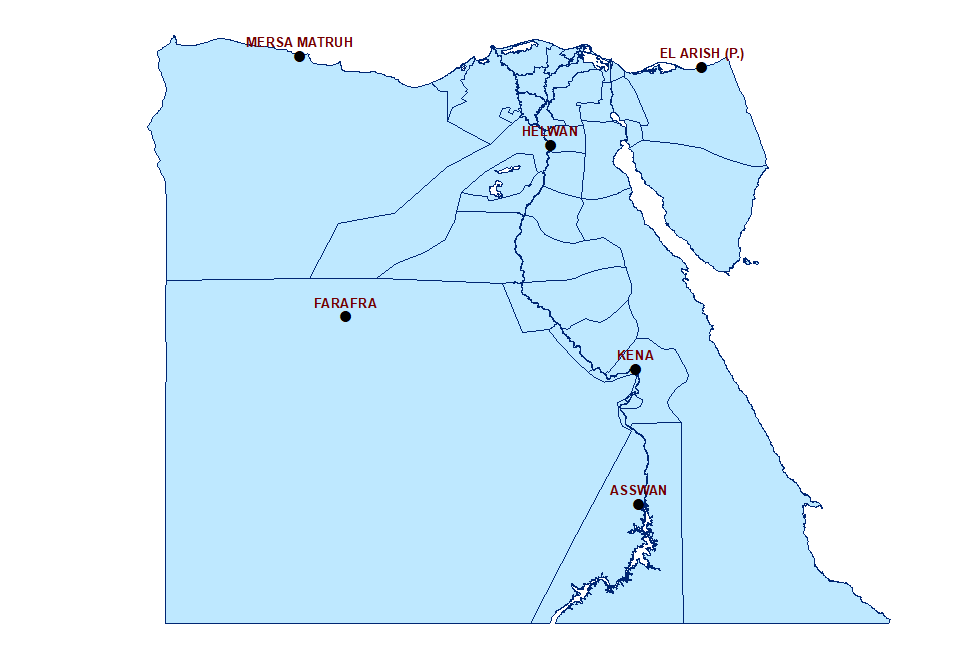 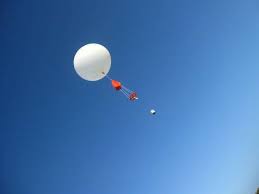 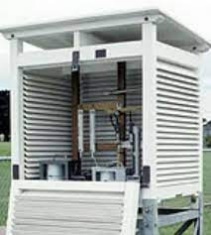 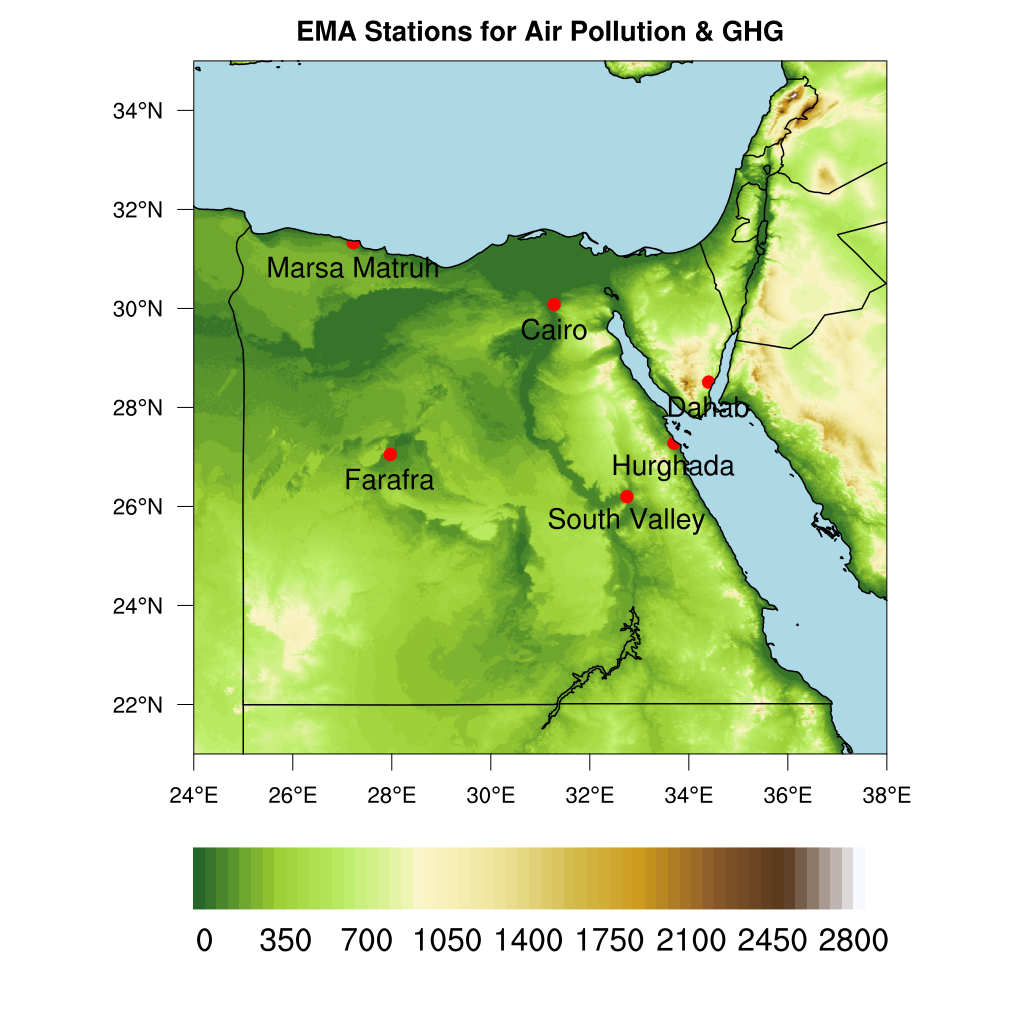 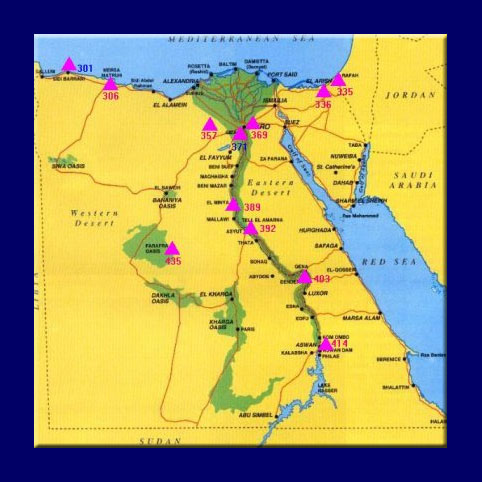 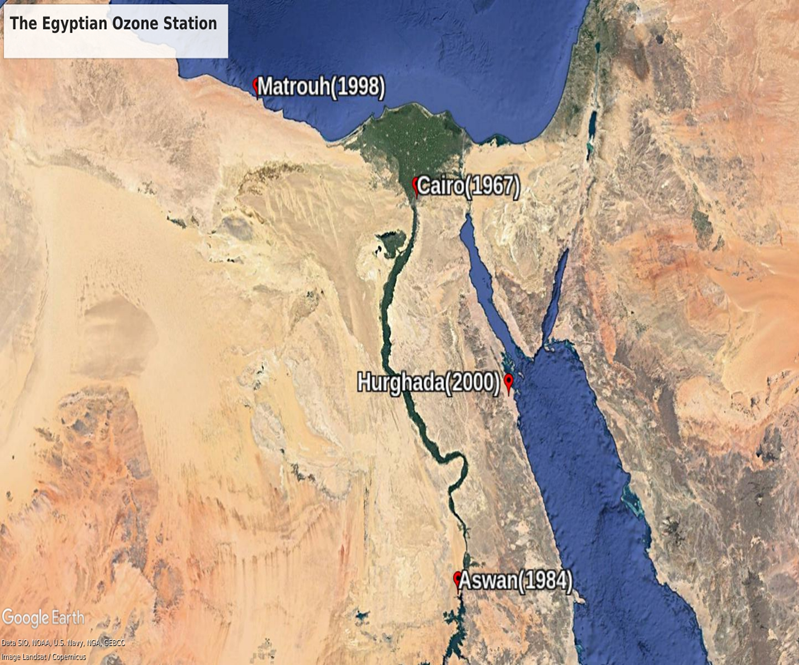 Air Quality System in EMA
The output is uploaded: nwp.gov.eg
 The dust forecast is sent to WMO-SDS regional center in Barcelona
[Speaker Notes: Operational models for daily air pollutants concentrations.
Real time observations of air pollutants from ground stations and satellite data sets.]
Observations
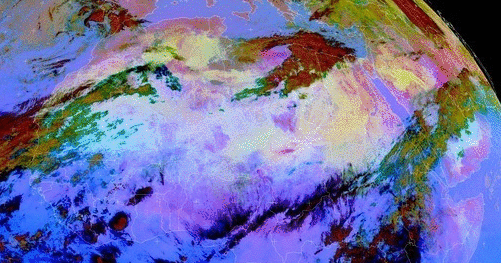 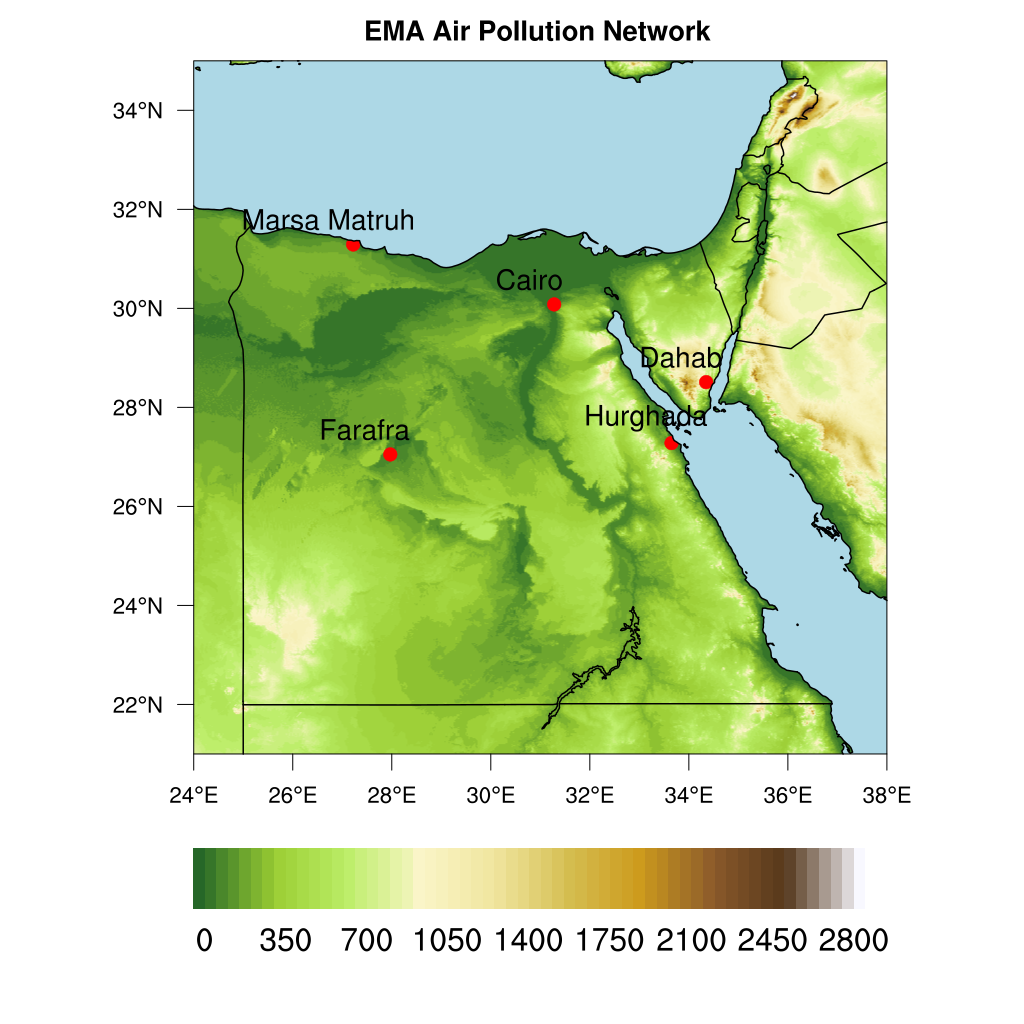 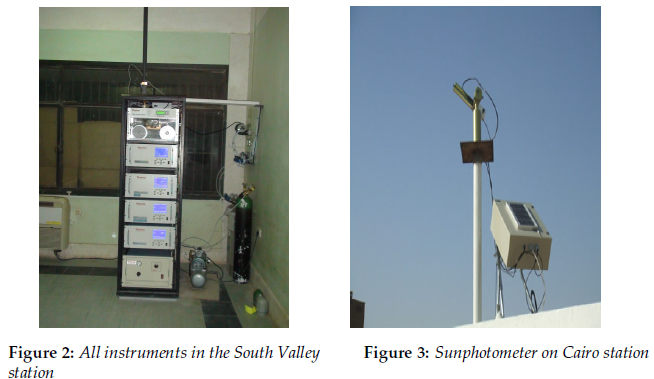 Meteosat Second Generation (MSG) DUST-RGB: 17/03/2017:00 to 19/03/2017:23
EMA Pollution ground stations for SO2, surface O3, CO, NOx, CO2, PM10, PM2.5,
Sunphotometer
EMA air pollution stations Network
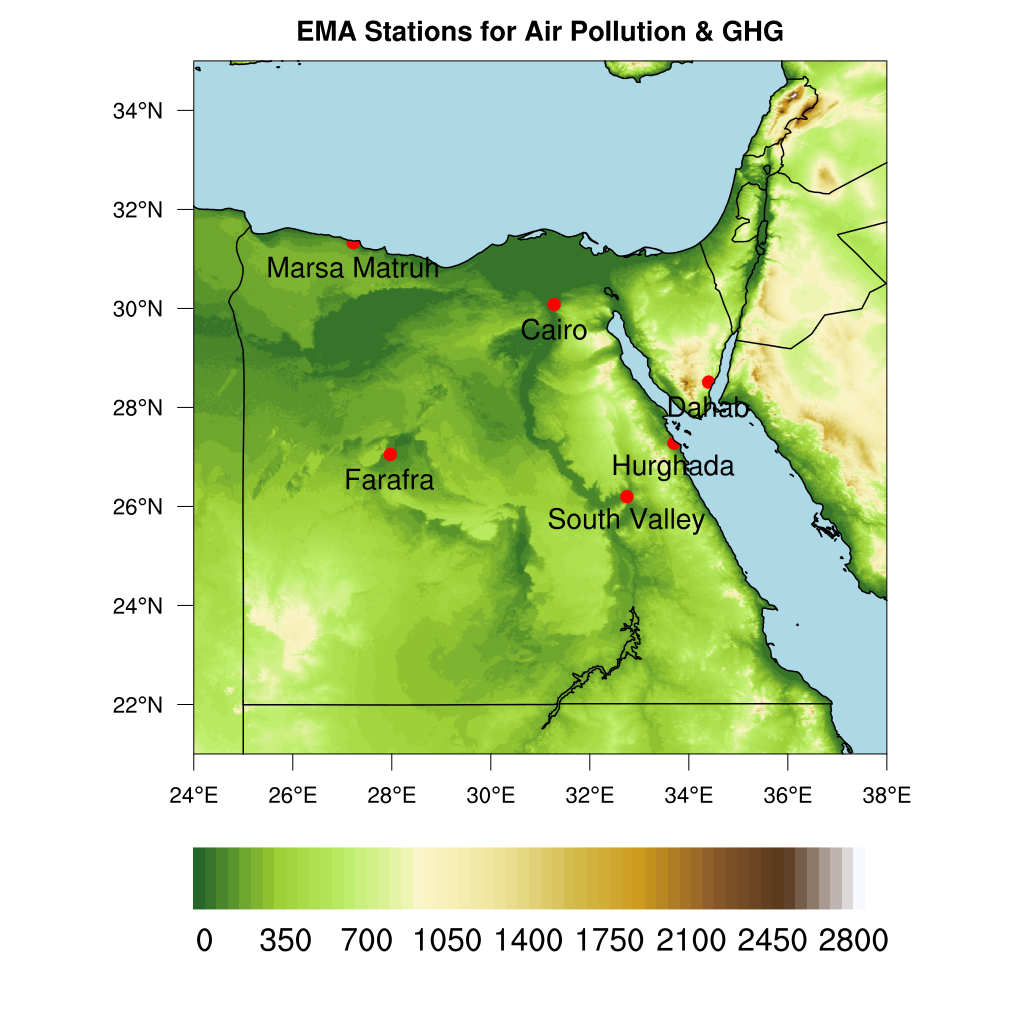 GFS Data (Meteorological Initial and Boundary Conditions)
Atmospheric Aerosols and Gases
Emissions derived from POET, REAS, GFED2 and Megan
Global Chemical Transport Model
(MOZART4)
FINN fire emissions from MODIS &VIIRS
Chemical Boundary Conditions
Emissions derived from CMIP5 RCP & IIASA & POET
Regional Air Quality Model
(RegCM4)
MOZART4 (developed by the NCAR, GFDL, and MPI-Met), Emons et al., 2010
ICTP-RegCM4 (developed by ICTP and staff in EMA), Giorgi et al., 2012
https://www2.acom.ucar.edu/modeling/finn-fire-inventory-ncar
Output of MOZART4
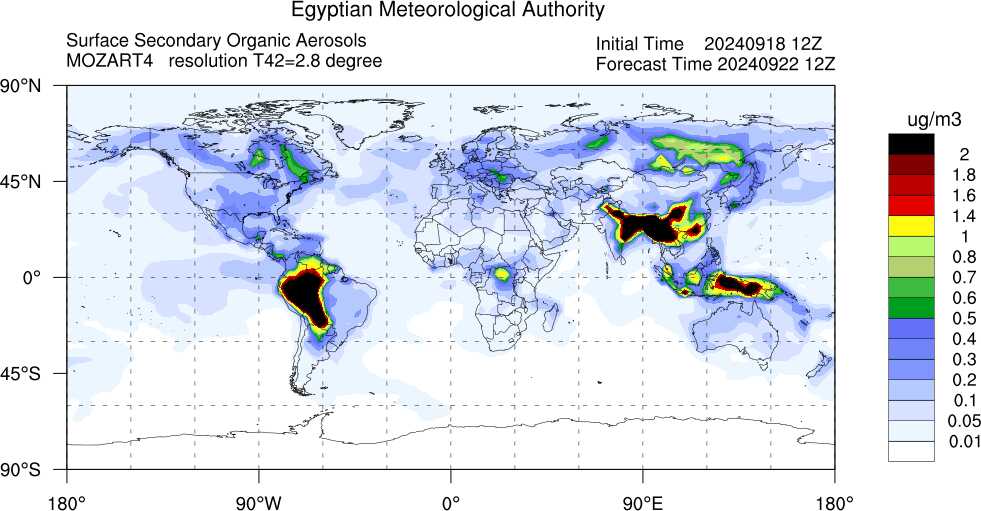 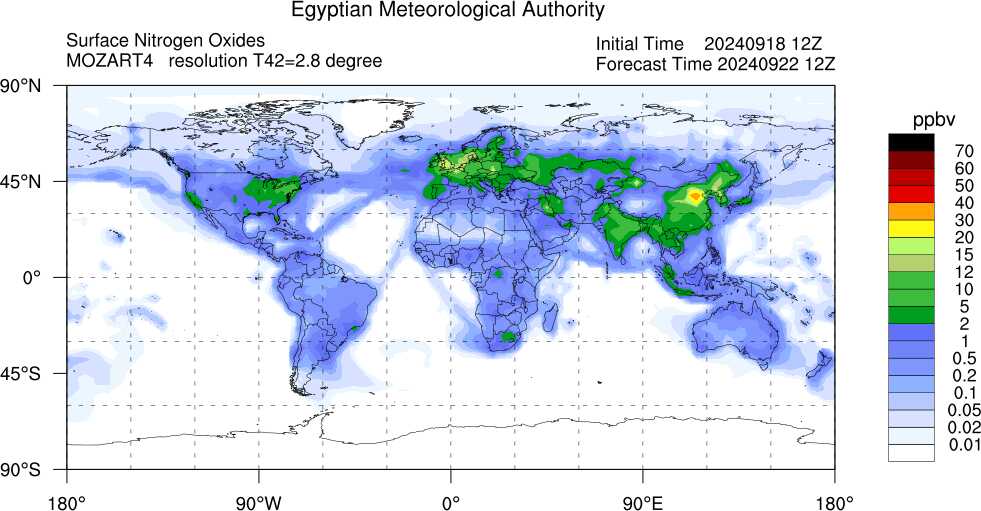 [Speaker Notes: Forecast for  concentrations of BC, CO, SOA, and NOx]
Configuration of RegCM4 (Schemes)
Configuration of RegCM4 (Domains)
Outputs of RegCM4 over Egypt
[Speaker Notes: Forecast for  concentrations of O3 and BC]
Air Quality Health Index
An indicator that expresses the extent of air quality by giving information on the air pollution and the negative health effects that it may cause to humans. Low values indicate good air quality, while high index values indicate poor air quality.
Its equation based on the concentrations of O3, NO2, SO2 and PM2.5.
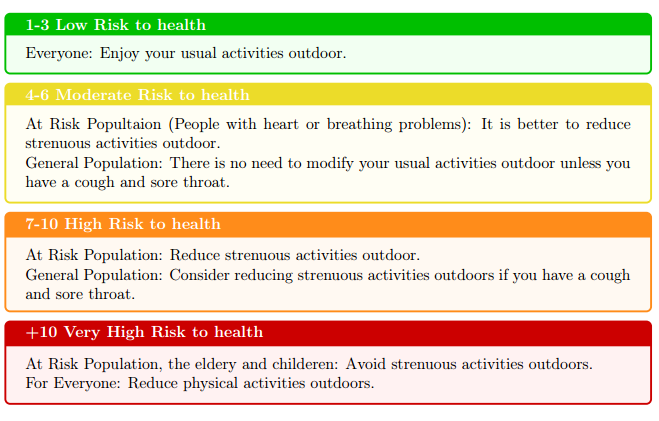 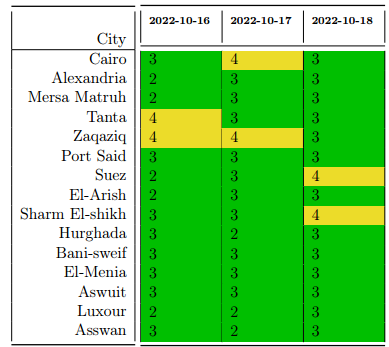 Ventilation Index
Refers to the atmosphere’s ability to disperse pollutants (such as fire and factory smoke) into the upper atmosphere and not concentrate them near the Earth’s surface. 
Its equation depends on the wind speed and height of boundary layer.
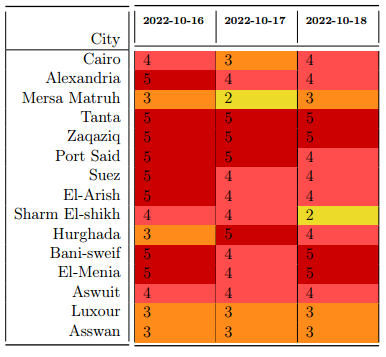 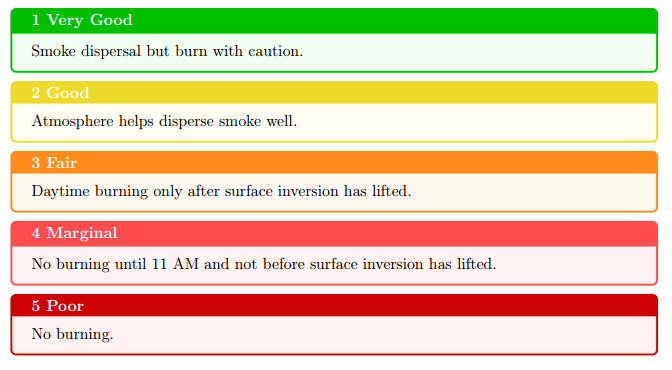 UV Index
This indicator shows how much ultraviolet radiation can cause skin burns. The number given is a prediction of UV levels at noon and when UV rays are at their highest (if the day is sunny).
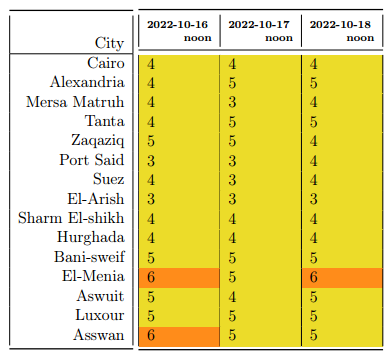 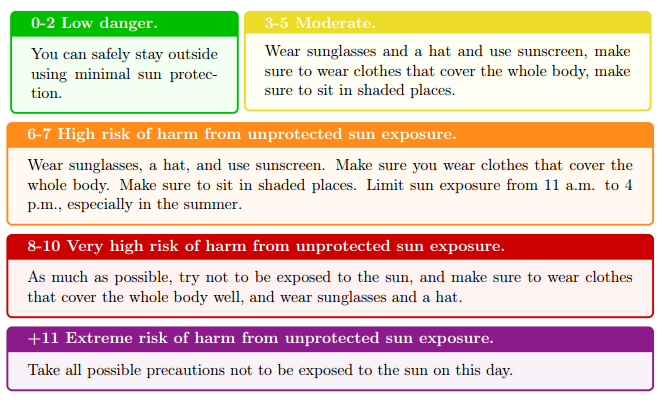 Outputs of RegCM4 over Africa
Dust Forecast using RegCM4 over MENA
Daily Dust forecast 6/3/2020
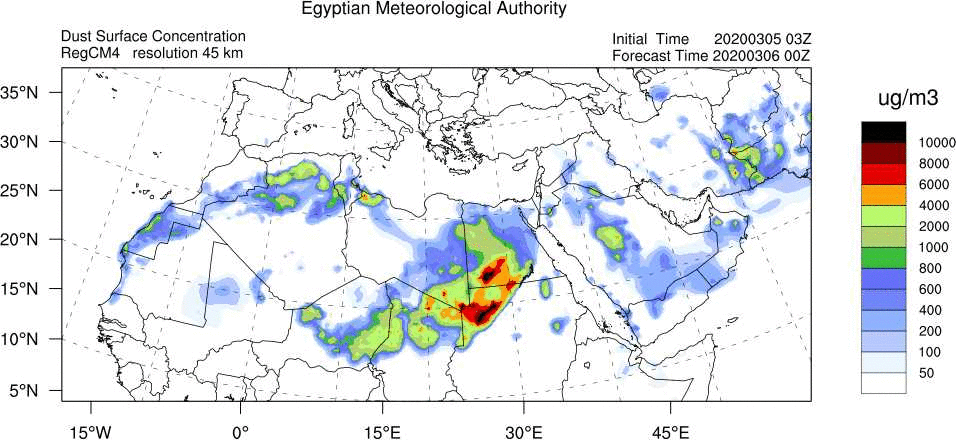 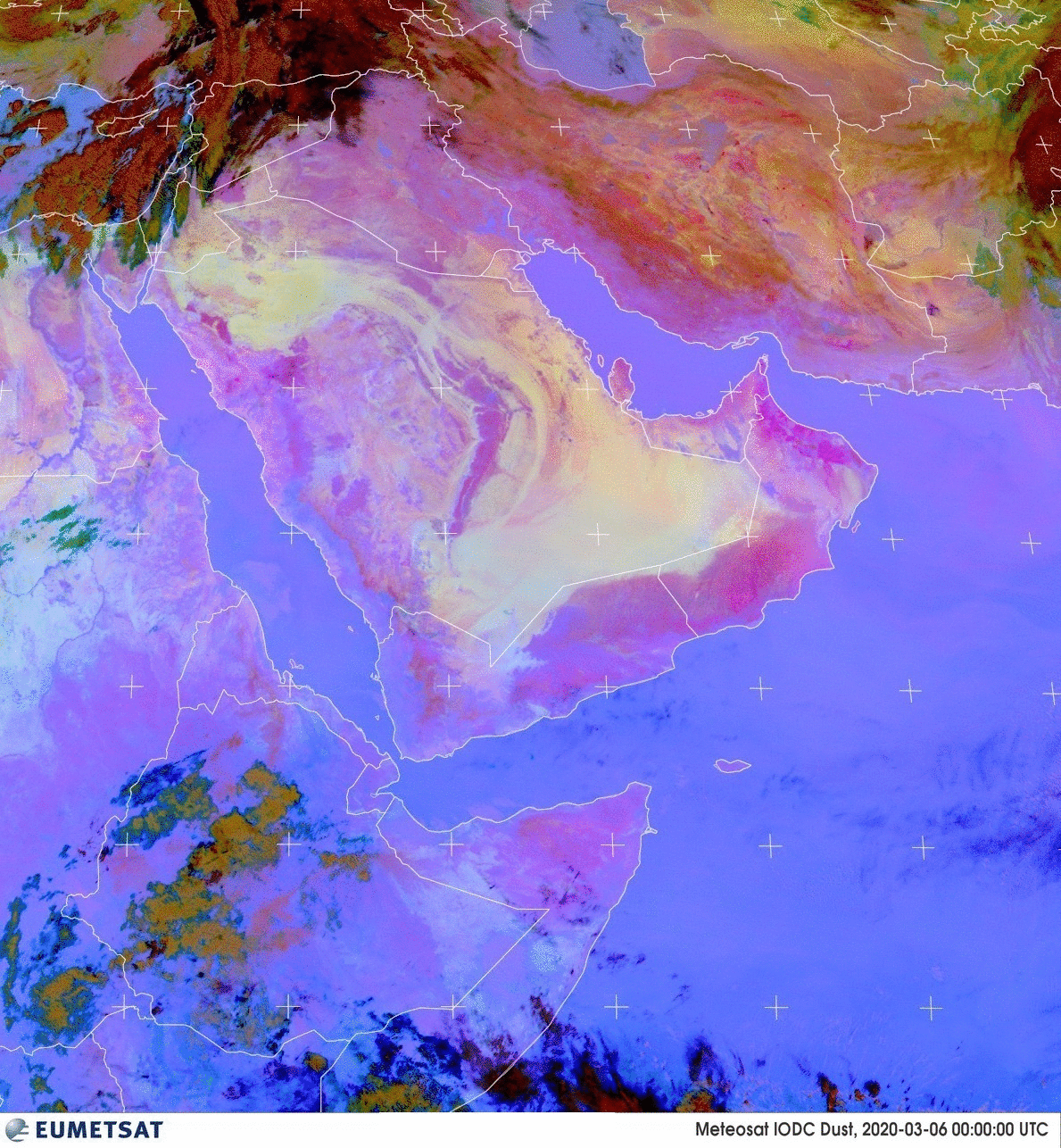 Early warning for nuclear/radiological hazards (Ukrainian power plant)Dispersion of radiological plume
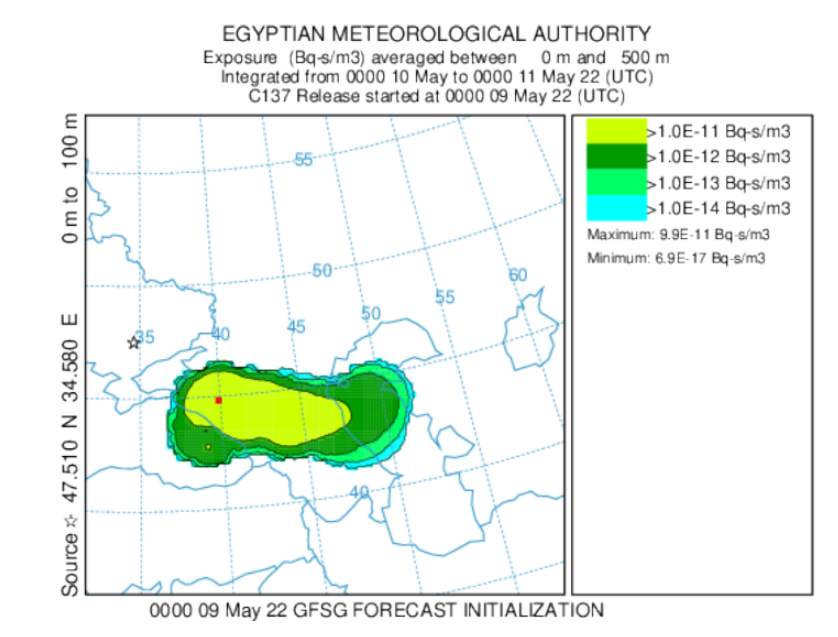 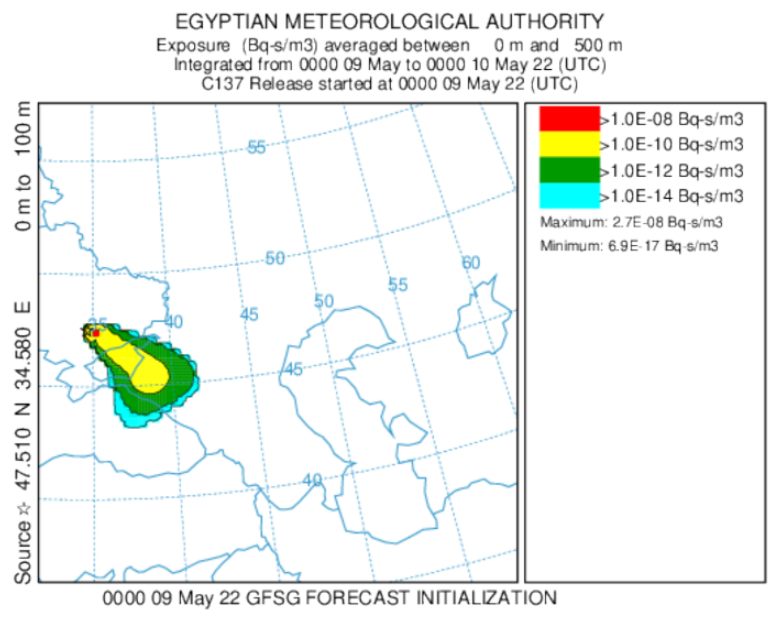 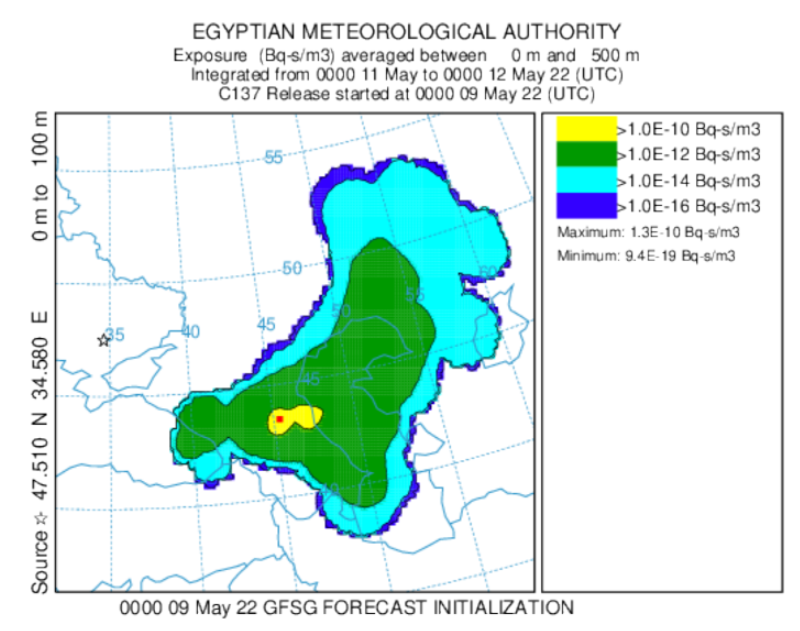 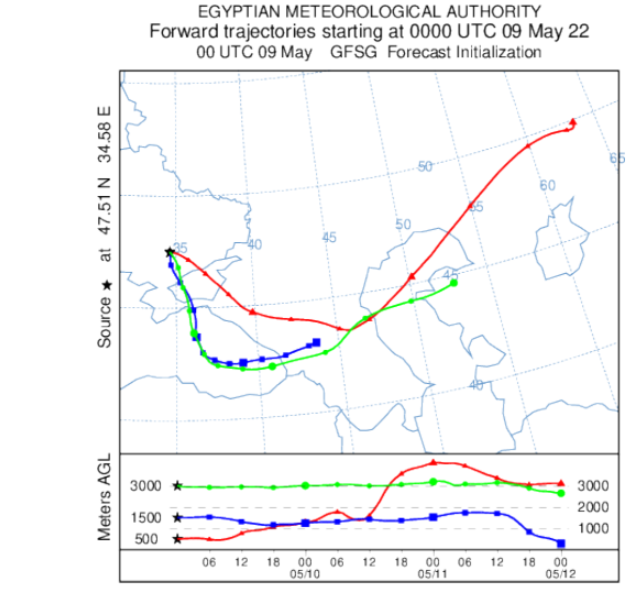 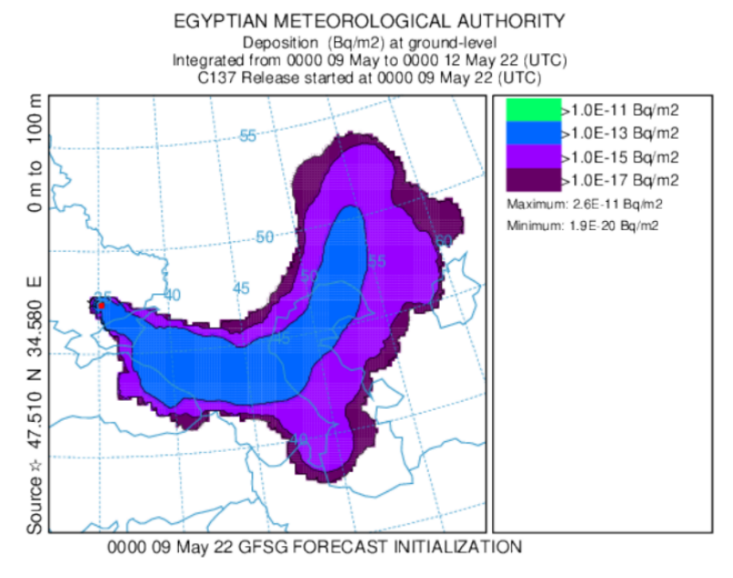 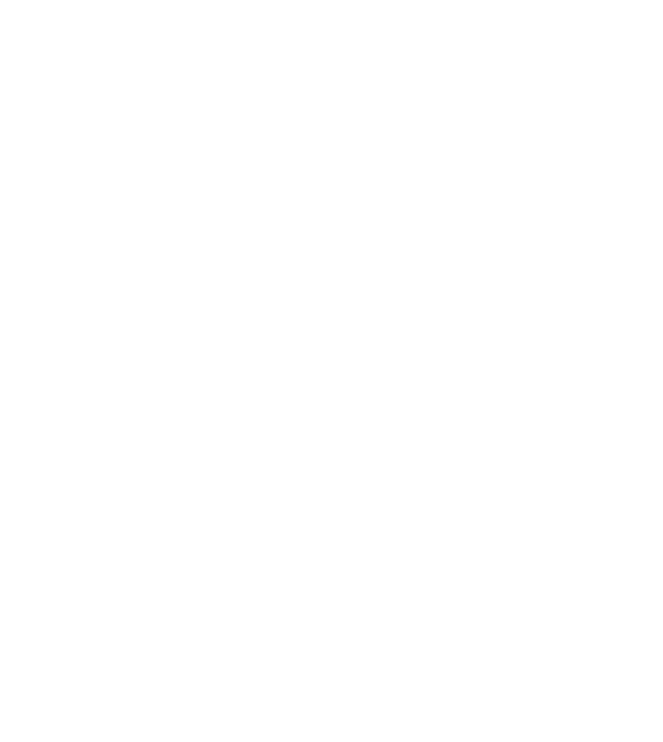 Development of the System and Future work:
The higher values of dust optical depth were the most noticeable problem in the experiments. The change of the values of the erodibility factor with the dust Scheme#1 caused a significance reduction of AOD on some AERONET stations and comparing with MODIS.  (Sensitivity study of daily dust forecast over MENA region using RegCM4 model, (Z. Salah, 2023)
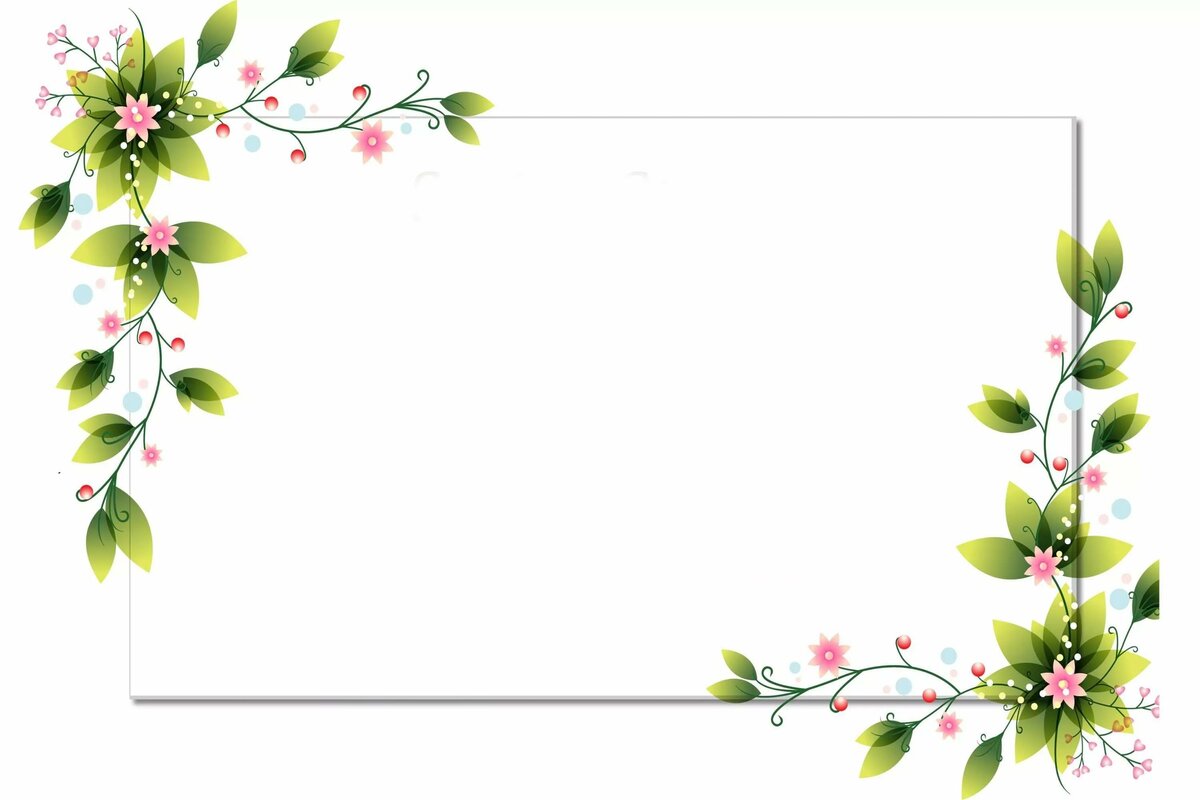 Thank you